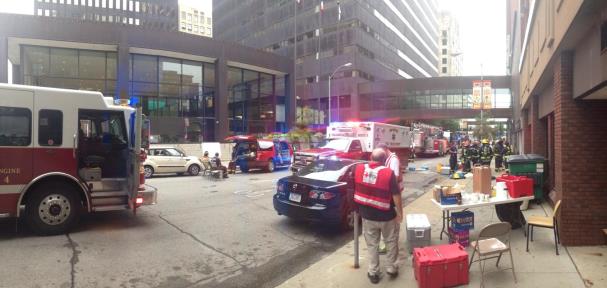 Margaret Pinson, NTIA/ITS
Image Quality for Public Safety
Evidence
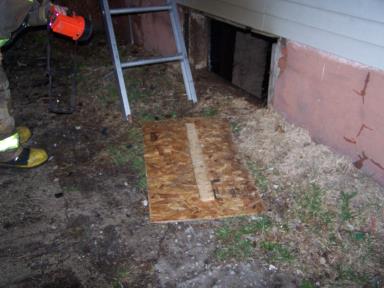 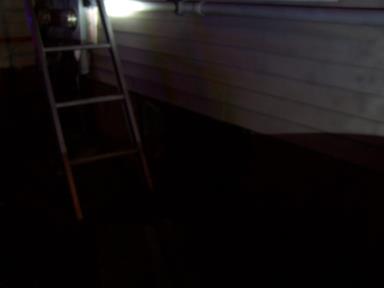 All photos were provided by first responders. 
These actual photos show recent cases
Surveillance systems
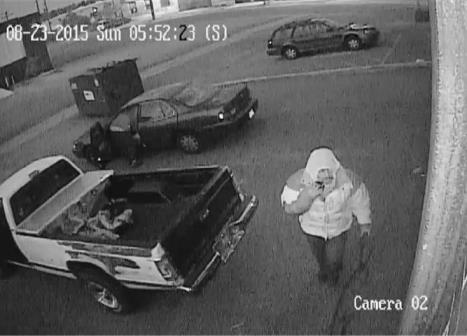 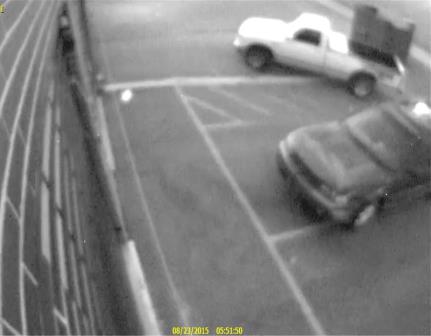 How do we avoid …
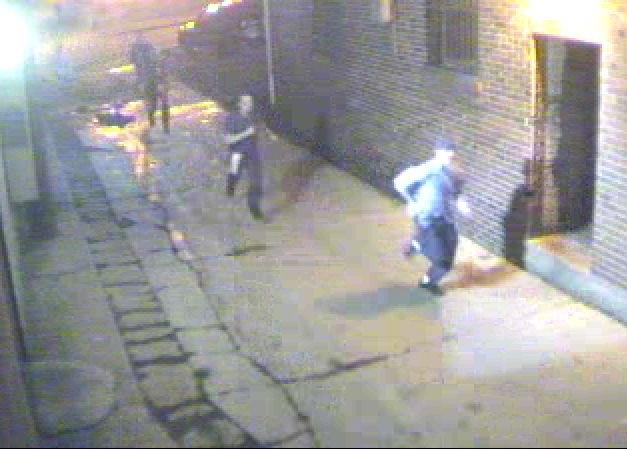 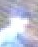 Mike HartmanAssistant Chief and Fire MarshalMuscatine, Iowa
Takes picture in field
Struggle with quality 75% of time
Low light & bad weather
Reshoot
Miss problems
Impact
Evidentiary needs not met
Must retain all images regardless
Time sink
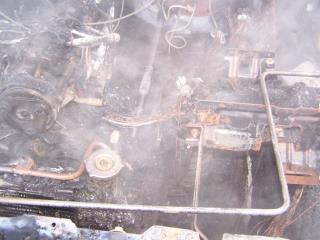 Michael BushDenver Police  Crime LabForensic Imaging and Video Analysis
Photo from surveillance video
Monitor quality ≠ photo quality
Export frame
Face disappears
Struggle with quality 60% of time
Need identifying marks
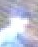 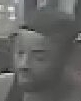 Project Summary
Collect images
Realistic
Subjective test
Redistribute dataset
www.cdvl.org 
Future
Objective model
Video
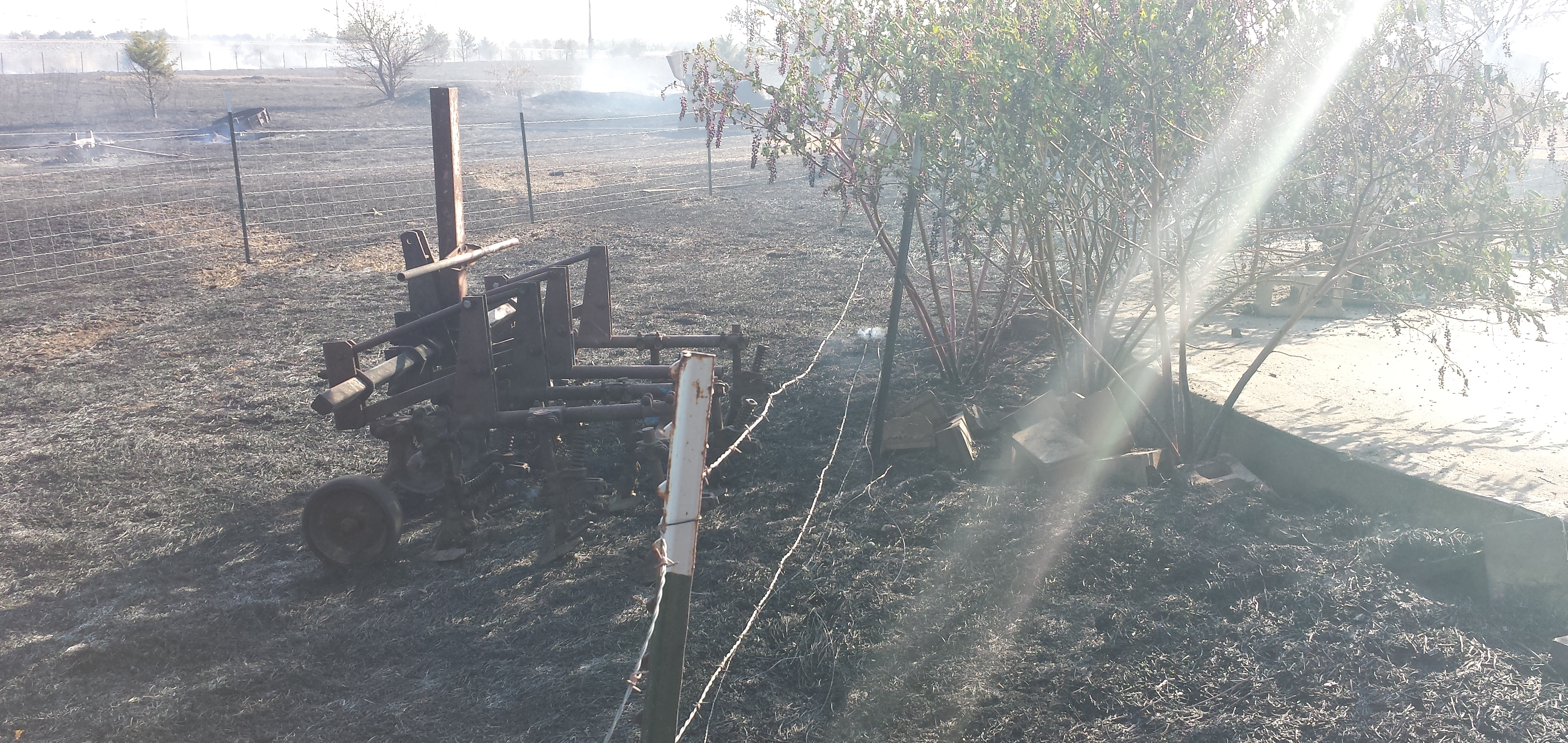 Rating Method
Rating Method Difficulty
ACR quality not appropriate
Excellent, good, fair, poor, bad
Does not indicate value for this application
Threshold not appropriate
Residual information
Specialized audience
Forensic video analysis
Police officers are “lay people”
Ideal Objective Metric
Easy to interpret
Numerical value
Indicates likely value of system
Multiple values
“Quality”
Composition, camera placement
Analysis of problems, can I get a better photo?
Subjective Options
Quantitative
5-level scale, like MOS
Yields nice statistics
Qualitative
Broad questions, free response
Statistics difficult
Subjective Options
Expert analysis
Independent rating by 2 to 3 experts
Follow procedure
Some closed questions
Some open questions (you missed this)
Objective Options
Video analytics
Algorithm performance
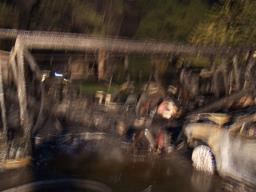 Ideas?